Learning (in) Indigenous languages: Common ground, diverse pathways
Jane Simpson
Hilary Smith
Barbra Meek
Gillian Wigglesworth
Denise Angelo
Samantha Disbray
Ruth Singer
Carmel O’Shannessy
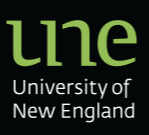 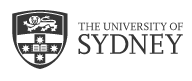 Indigenous peoples
Aotearoa New Zealand 
   Māori, Cook Islanders, Nieuans, Tokelauans
Australia
Aboriginal peoples, Torres Strait Islander peoples
Canada
First Nations, Inuktut, Métis
2
ANU SLLL |  Learning (iN) INDIGENOUS LANGUAGES: COMMON GROUND, DIVERSE PATHWAYS
27/09/2022
Common ground
identity
place for own languages in school (cultures, knowledges, practices)
redress: rejecting marginalisation, racist policies
resilience & engagement: success for Indigenous students as Indigenous students
community relationships: recognition, training, employment


pushing back on international/national languages
mainstream education business e.g. “literacy” (as-if-you-only-speak-English)
keeping current space, creating more
small languages – need consistent policy support and funding
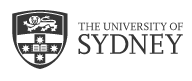 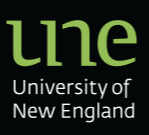 Understanding Aboriginal and Torres Strait Islander Language Ecologies
3
22/ 7/ 2022
Diverse pathways
Roles: main everyday language/L1, additional language/L2
Types of language: traditional languages, new contact languages, dialects of national languages
Previous inclusion in education (& wider society)
Support structures: laws, policies, funding/employement, training, accreditation, language & culture centres, schooling, literacy…
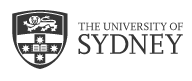 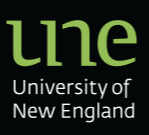 Understanding Aboriginal and Torres Strait Islander Language Ecologies
4
22/ 7/ 2022
THANK YOU
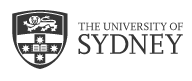 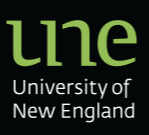 Understanding Aboriginal and Torres Strait Islander Language Ecologies
5
22/ 7/ 2022